USE YOUR REMOTE
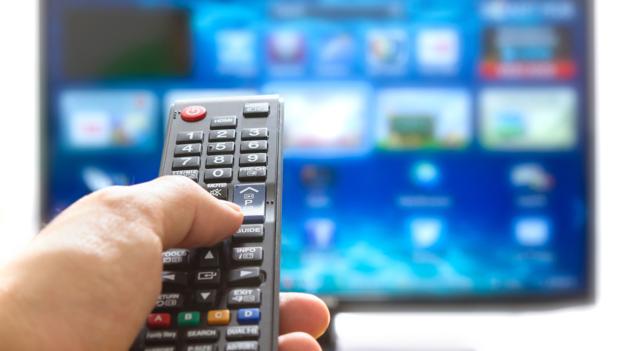 Television from the past
Satan’s channels
I“I’m unworthy.”
“I’ve messed up.”
“God has rejected me.”
“I’m not good enough.”
“I can’t do it.”
“I’m too old.”
“Things to worry about.”
Satan’s channels
“My feelings are hurt.”
“Unforgiven.”
“I can’t do anything right.”
“I can’t get ahead.”
“I wish…”
“I never get a break.”
“If only…”
Satan’s channels
“Shame on you”
“You’re not qualified”
“You’re dumb”
“Too Late for you”
“Poor Pitiful Me”
Philippians 4:8-9
8 Whatever is true,  honorable, just, pure, lovely,  commendable, if there is any excellence, if there is anything worthy of praise, put those things up on the video screen of your mind and watch them often, and the God of peace will be with you.  HCV
Matthew 6:21-23
21 Where your treasured channels are, there your heart will be also.
22  The eye is the lamp of the body. So, if the (image you have formed of yourself) is healthy, your whole body will be healthy.   
HCV
How You Were Made
On this channel you see yourself as God created you…. Glorious, capable, strong, sufficient in Christ, happy, healthy, and whole.
We lost that in Adam, but we got it back in Christ.
God’s channels
“I’m Loved.”
“I’m Accepted.”
“I’m Redeemed.”
“I’m Changed.”
“I’m Anointed.”
“I’m Blessed.”
“I’m Gifted”
“I’m Equipped”
More God
“Seated with Christ.”
“Crucified with Christ.”
“Risen with Christ.”
“Declared righteous.”
“I can Do all things through Christ.”
“Changed from glory to glory.”
More channels
“Faith as a mustard seed.”
“My help and my refuge.”
“My grace is sufficient”
“You are worth more….”
“God is good all the time.”
“God answers prayer.”
“Victory is mine.”
More channels
“Trust in the Lord.”
“He’ll never leave or forsake you.”
“The God of second chances.”
“He that began a good work in you…”
“In everything give thanks.”
“Rejoice evermore.”
“Pray without ceasing.”
“Give, and it shall be given to you.”
How to Access
That’s a nice idea, but I don’t know how to access any of those channels.  Downer channels have a tendency to pop right back up.
           IMPORTANT—GET THIS
Read the truth from God’s word until it forms an image on the screen of your mind.
Visuals are effective
One passing program doesn’t impact your joy and peace one way or the other.  But if you watch it often enough, your thinking goes in that direction, good or bad, negative or positive.
Prayer
God I know it is vital to view the screen you want me to watch…not the negative, self-defeating tapes that the enemy wants to project on me, but the God produced, uplifting, transforming images derived from the word of God.  
God, I am making a commitment to watch the new creature programming over and over until your image become my image, and Jesus’ life, my life. The remote is in my hand.  In Jesus name, amen.